Título da Dissertação 
(60pt Calibri bold; 70pt de espaçamento entre linhas)
LOGO UNIVERSIDADE
Nome do Autor (45pt Calibri bold e 60pt  de espaçamento entre linhas)
Mestrado em “Designação” (32pt Calibri bold e 40pt  de espaçamento entre linhas)
Introdução
Texto 28pt e 40pt espaçamento entre linhas

O Prémio APREN pretende divulgar, junto do sector da eletricidade renovável, as dissertações académicas realizadas em instituições de Ensino Superior portuguesas, visando contribuir para a disseminação e transferência de conhecimento e de tecnologia entre os centros de investigação e as empresas.
Com esta iniciativa, a APREN pretende criar um veículo de comunicação que difunda, de uma forma dinâmica e continuada, os trabalhos de investigação e de desenvolvimento tecnológico no seio dos stakeholders do sector, gerando uma rede de interação que promova a inovação e a criação de valor.
O Prémio APREN 2019 compreenderá uma exposição dos trabalhos selecionados por um júri, que decorrerá paralelamente à Conferência Anual da APREN, a realizar em 28 de novembro de 2019.
Resultados
Texto 28pt e 40pt espaçamento entre linhas

3.3 – O tema deverá enquadrar-se no âmbito do descrito no ponto 2.1.
3.4 – Não serão aceites candidaturas de teses já submetidas em edições anteriores.
3.5 – Os candidatos cujo(s) orientador(es) da sua tese faça(m) parte do júri do Prémio APREN 2019, estão impedidos de se candidatarem. 
3.6 – Os trabalhadores da APREN e seus familiares estão impedidos de se candidatarem.
3.7 – As candidaturas deverão ser entregues até 10 de setembro de 2019.
3.8 – A candidatura deverá ser enviada por correio eletrónico à APREN – Associação Portuguesa de Energias Renováveis, para o email aprend@apren.pt, indicando no assunto “Candidatura ao Prémio APREN 2019”
Em anexo deverá constar a seguinte documentação, em formato pdf:















Dois exemplares da dissertação – um com informação relativa aos autores, estabelecimento de ensino e orientadores e outro sem este tipo de referências (a APREN assegurará o envio anónimo das dissertações ao júri).
Póster que submete à candidatura ao Prémio APREN 2019, de acordo com as regras que a APREN divulgará em www.apren.pt (aos candidatos selecionados para exporem os seus trabalhos no Portugal Renewable Summit 2019 será dada a oportunidade de apresentarem, posteriormente, uma versão melhorada do póster).







3.9 – Para além do português poderá ser usada a língua inglesa, tanto na dissertação como no póster.
3.10 – No correio eletrónico de candidatura deverá ainda constar:
Nome do autor da dissertação
Fotocópia do Cartão de Cidadão do candidato
Endereço e contacto telefónico do candidato
Título da tese, classificação e respetiva data de conclusão
Nome da instituição de ensino e do(s) docente(s) orientador(es)
3.11 – A apresentação de uma candidatura pressupõe a aceitação integral e sem reservas do presente Regulamento.
Artigo 4º - Processo de seleção e apresentação dos trabalhos
4.1 – A responsabilidade de avaliação das candidaturas cabe exclusivamente ao júri constituído por três personalidades e presidido por um dos seus membros tendo em consideração os seguintes critérios:
Qualidade técnica e científica 
Carácter inovador
Capacidade de transferência e aplicabilidade
Qualidade do conteúdo
Consistência na apresentação
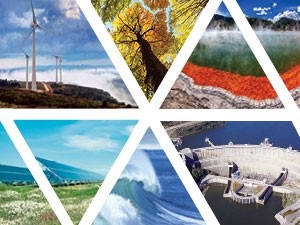 Tabela 1 Texto 20pt Calibri e 34pt espaçamento entre linhas
Figura 1 Texto 20pt Calibri e 34pt espaçamento entre linhas
Metodologia	
Texto 28pt e 40pt espaçamento entre linhas

Artigo 2º - Temas das dissertações
2.1 – O tema deverá estar relacionado com a “eletricidade de origem renovável”, nomeadamente nas áreas da sua produção, distribuição, gestão e regulação, abrangendo os aspetos científicos, tecnológicos, económicos e ainda outros que promovam o seu desenvolvimento sustentável.
2.2 – A APREN poderá vir a alargar ou alterar os temas prioritários do Prémio, tendo em consideração a relevância que determinadas áreas possam ter na atividade dos seus associados.
Artigo 3º - Candidaturas
3.1 – Para que as candidaturas sejam aceites é necessário que cumpram os requisitos e formalidades descritas nos pontos 3.2 a 3.11.
3.2 – Ao Prémio APREN 2019 poderão candidatar-se as teses de mestrado concluídas, aprovadas e classificadas, entre 1 de Agosto de 2017 e 15 de Julho de 2019,  por instituições de ensino superior de Portugal.
Conclusões
Texto 28pt e 40pt espaçamento entre linhas
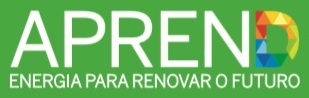